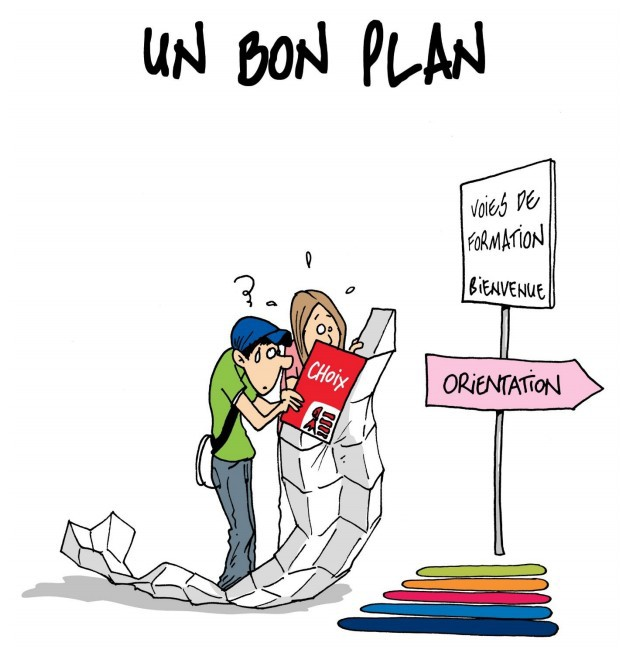 Allons voir comment faire un choix 
en fin de 3ème
M’orienter ? 
Sans GPS ? 
Tout seul ?
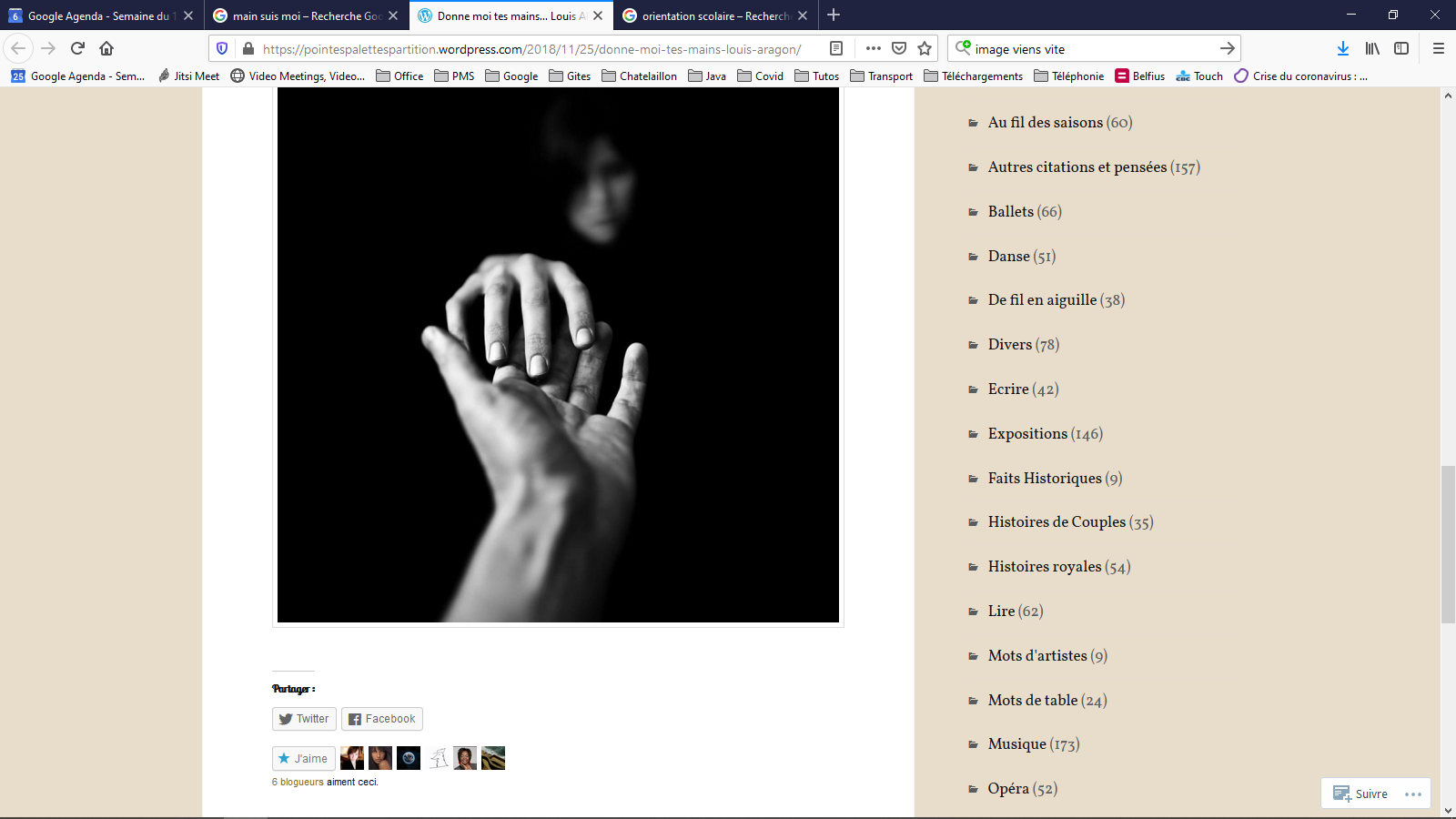 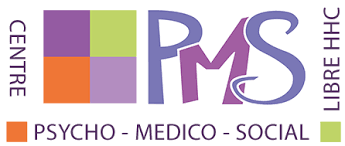 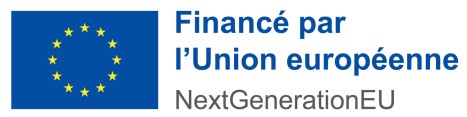 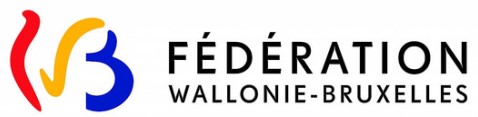 Ce qui existe pour la 4e 
Le Cefa ou les contrats d’apprentissage 
Les métiers qui pourraient m’intéresser 
Un petit test d’orientation 
Un guide du Siep à consulter
L’aide du centre PMS
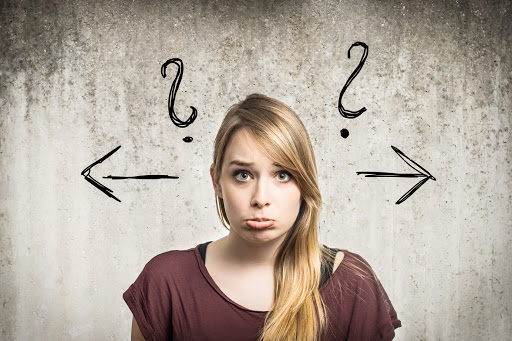 Par où commencer ?
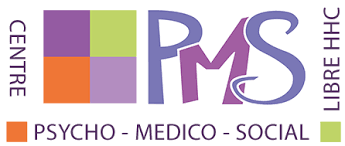 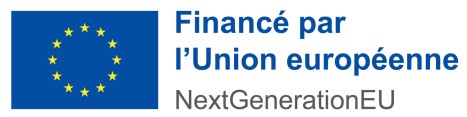 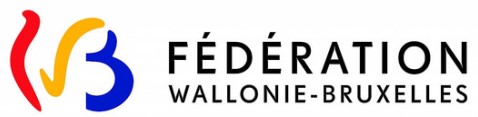 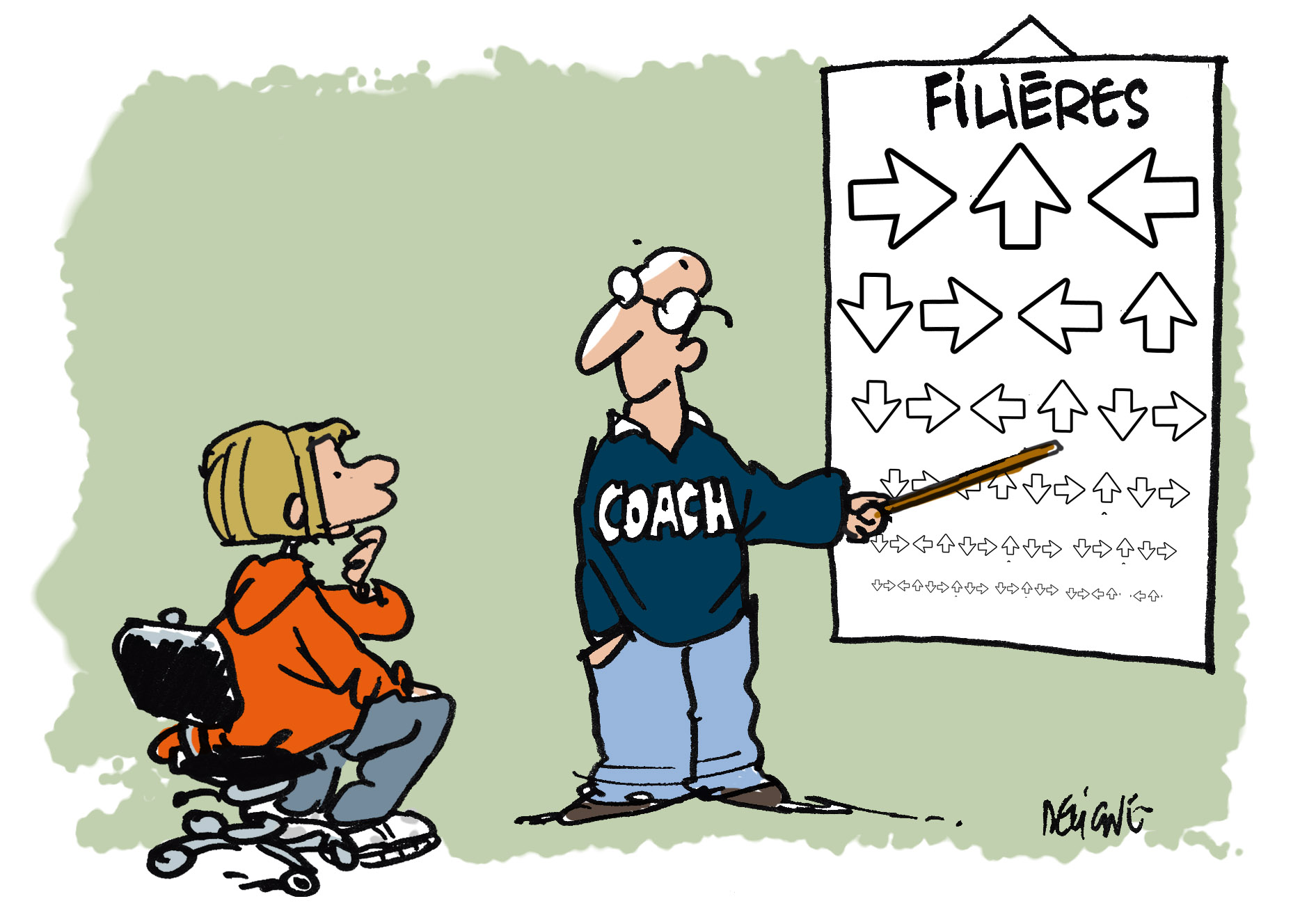 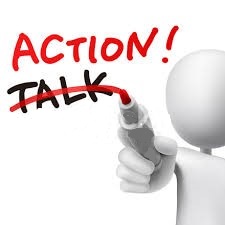 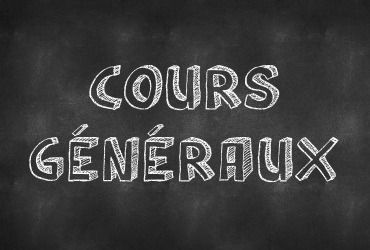 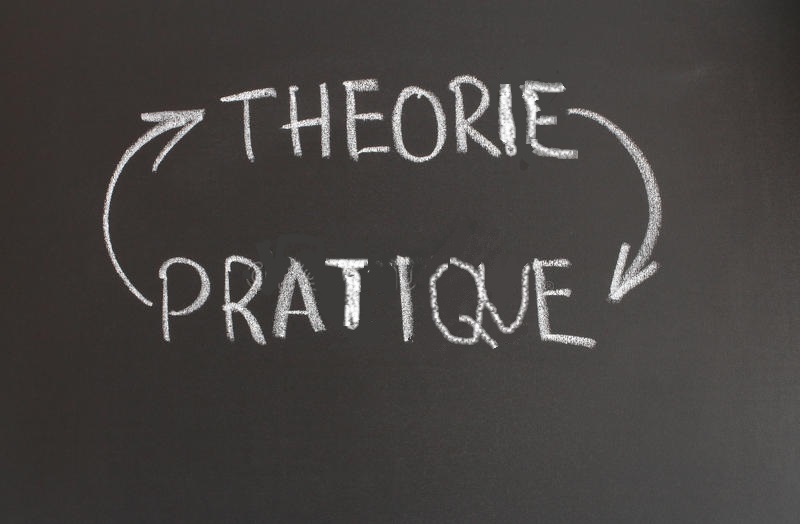 Les filières et les options à partir de la 4ème
Enseignement professionnel
Enseignement en alternance
Enseignement de transition
Enseignement de qualification
CE6P (6e) – CE7P (7e) – CESS (7e)
CESS
CQ6 - CESS
Métiers qualifiés ou études supérieures
Etudes 
Supérieures
Etudes 
Supérieures ou métiers qualifiés
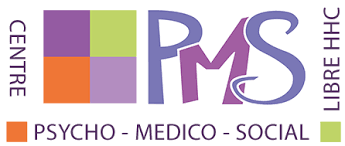 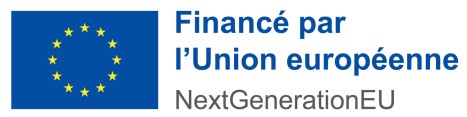 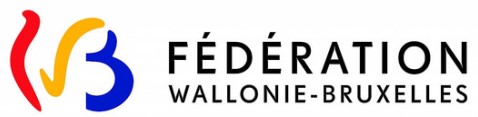 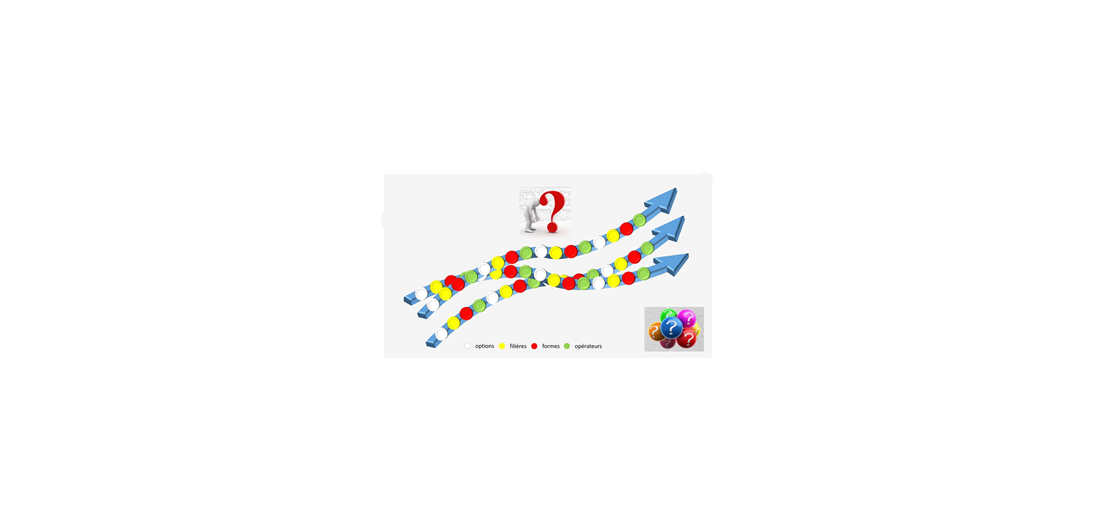 Les options de la transitionau 2e degré
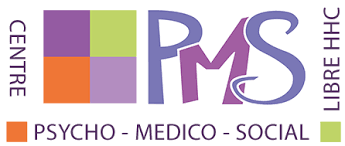 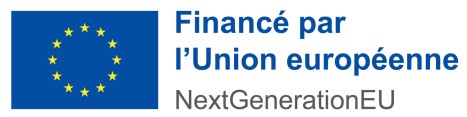 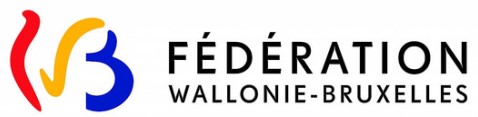 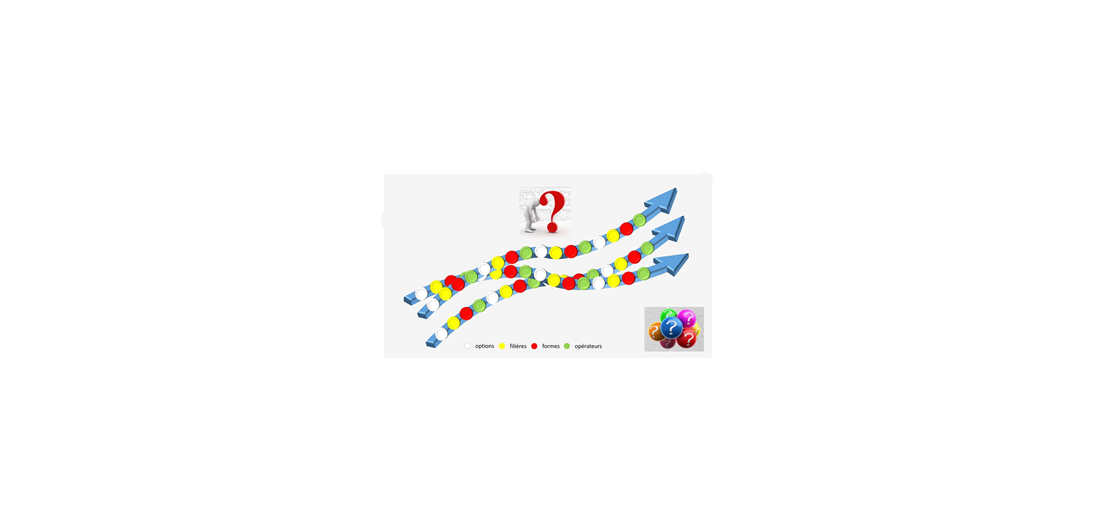 Les options de la qualificationtechniqueà partir de la 4ème
En savoir plus sur la qualif
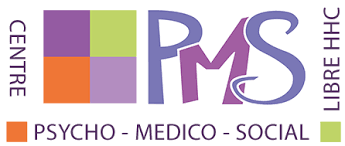 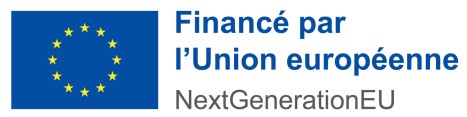 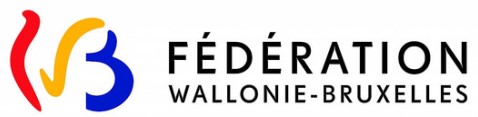 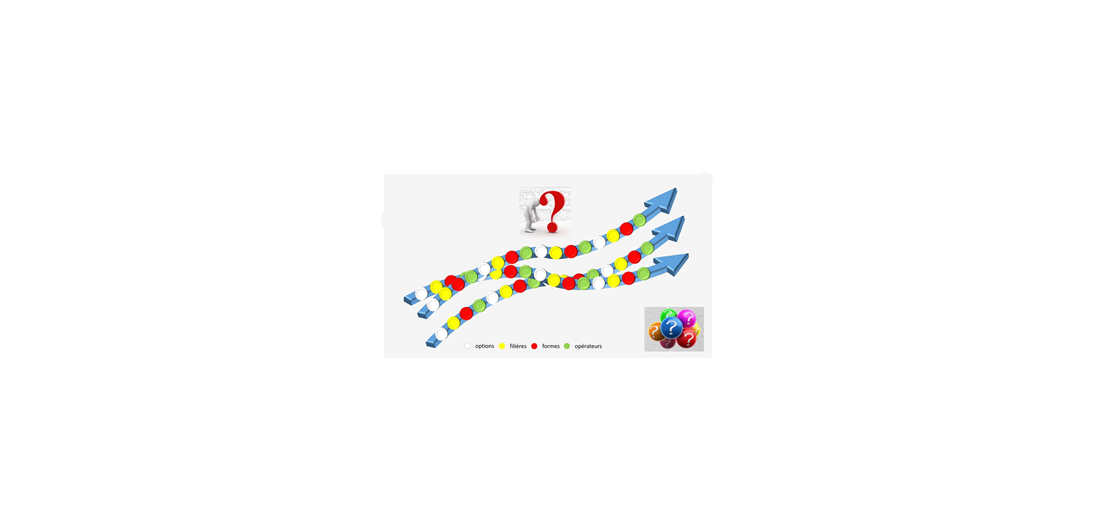 Les options de la qualificationprofessionnelleà partir de la 4ème
En savoir plus sur la qualif
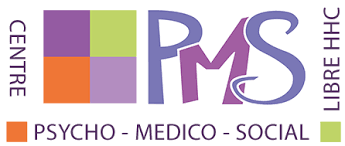 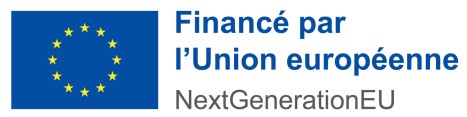 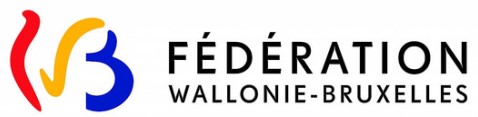 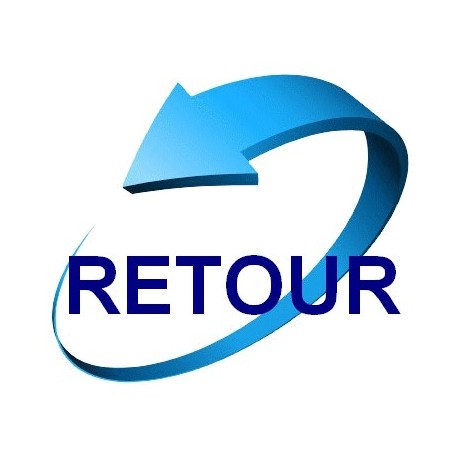 L’alternanceLe CefaL’apprentissage
En savoir plus sur l’alternance
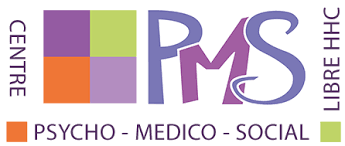 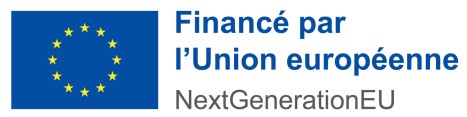 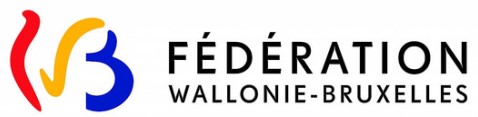 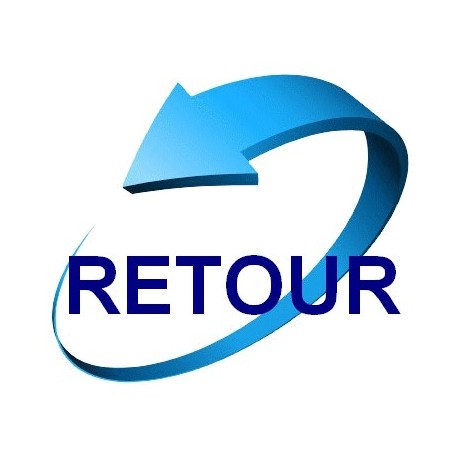 Les métiers …se faire une idée pour voir un peu plus loin
Les métiers en lien avec les formations du 2e degré de qualification





Des vidéos de la cité des métiers 






Des vidéos du Forem
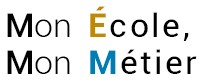 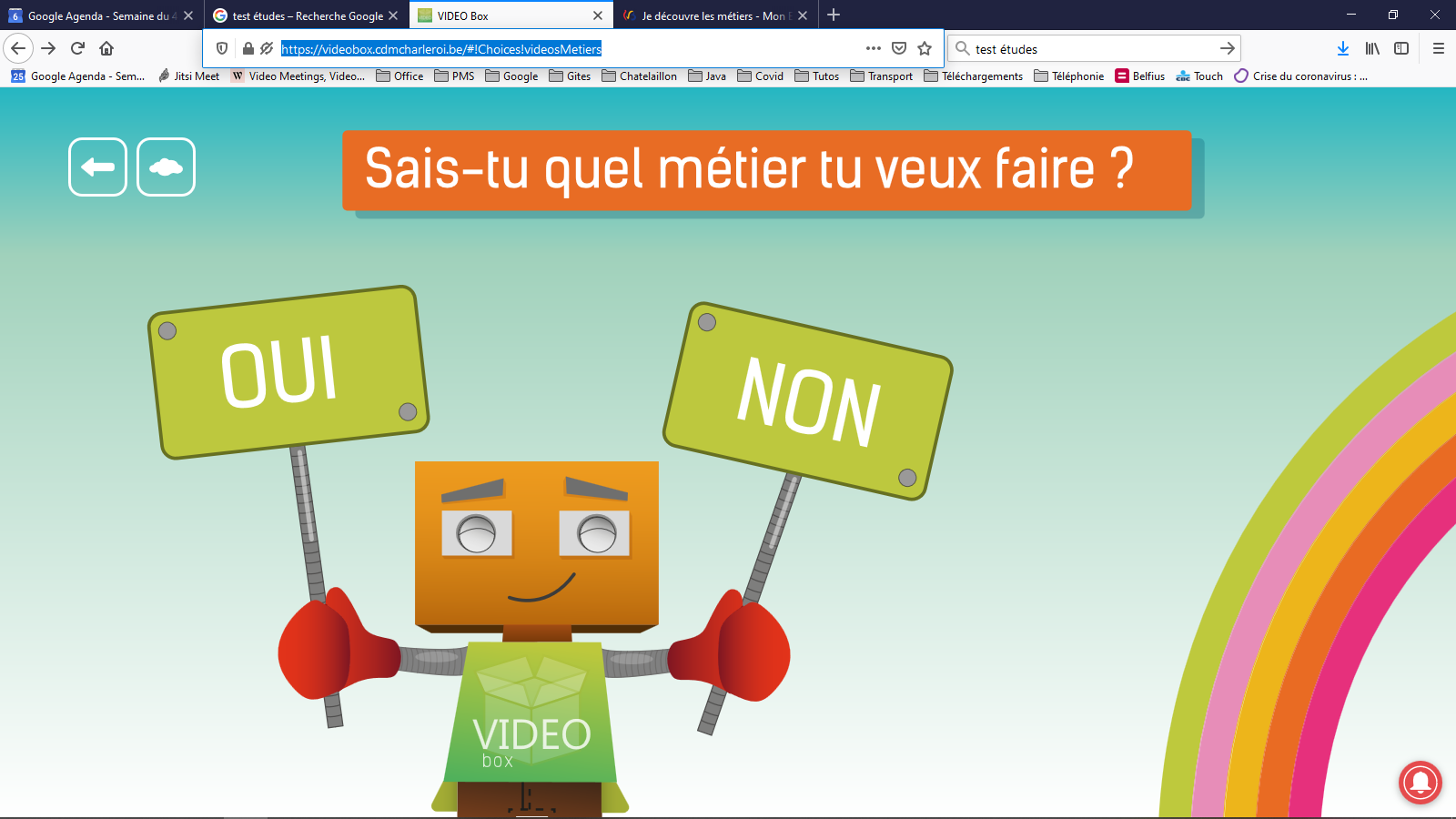 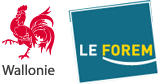 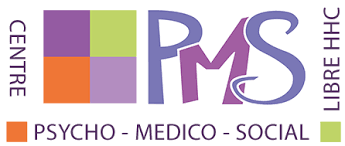 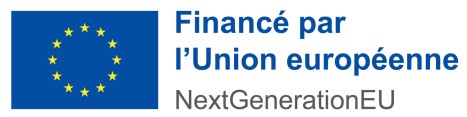 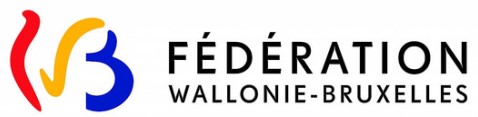 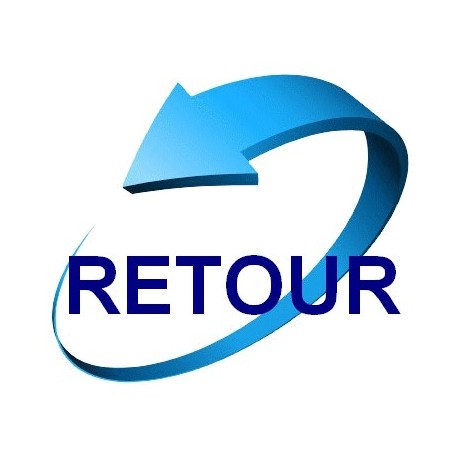 Un test pour t’aider à réfléchir…Contacte-nous après si tu veux analyser les résultatsDiscutes de ce test avec tes parents
Des questions sur mes intelligences « multiples »



Des questions sur les métiers
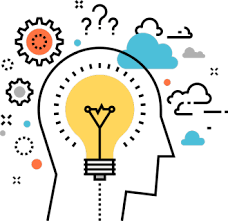 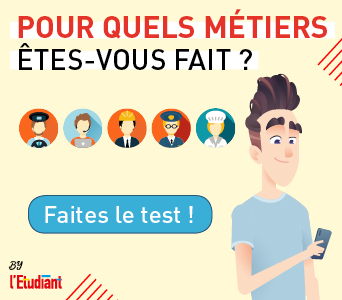 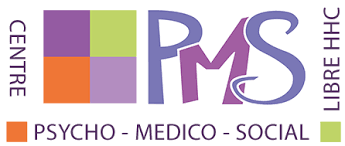 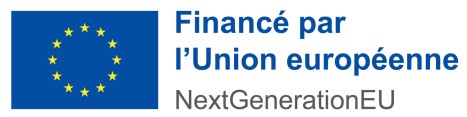 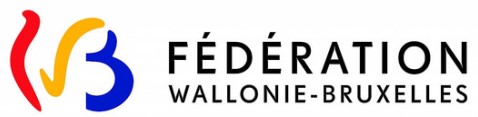 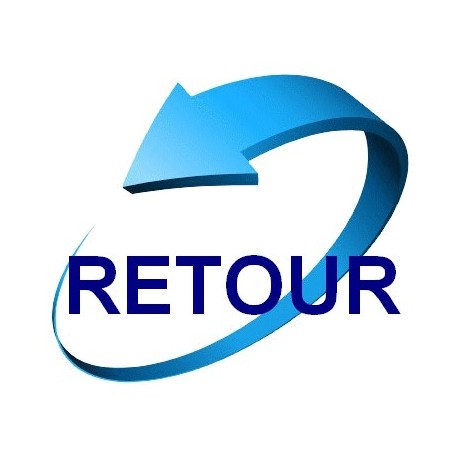 Le siep édite de nombreux guides (payants)

Et une brochure intéressante à télécharger :

En route pour le 2e degré
Un guide du Siep pour poursuivre la réflexion…
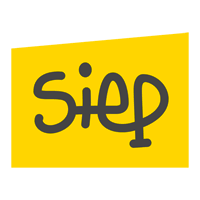 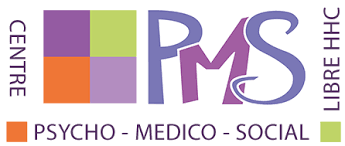 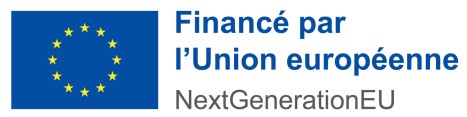 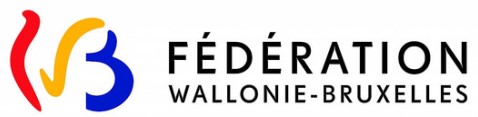 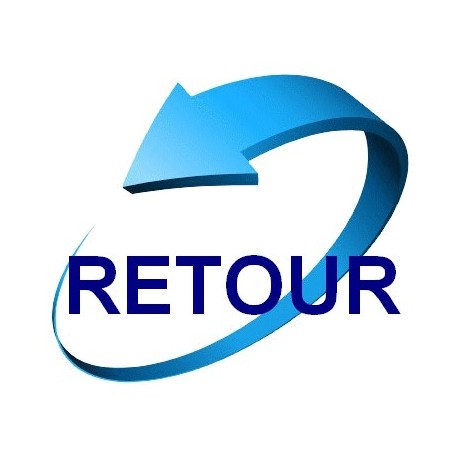 Le centre PMS est à ton écoute
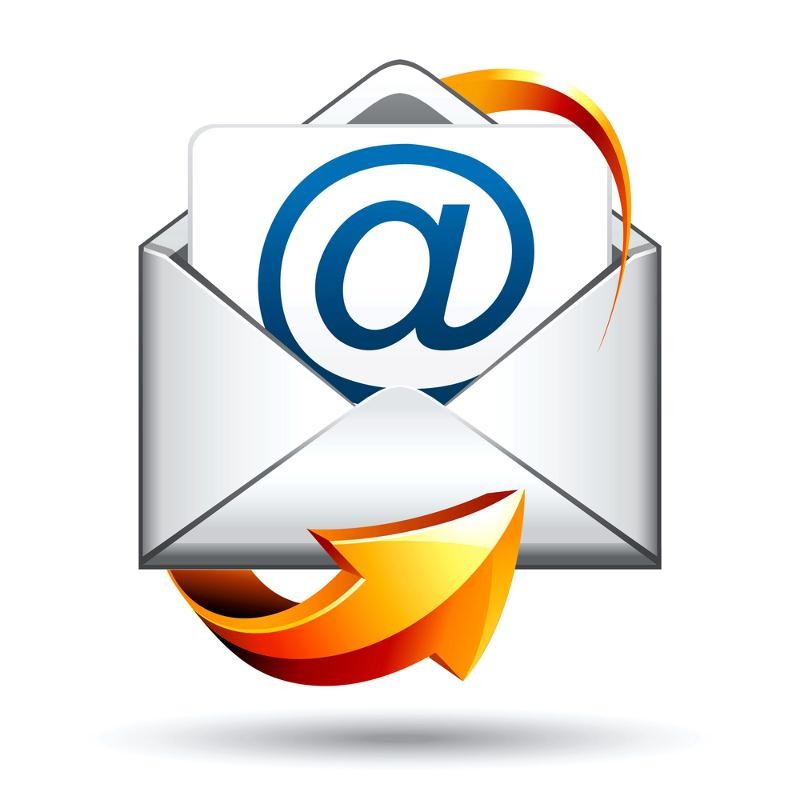 Tu peux nous envoyer un message 

ou nous téléphoner 


Ou visiter notre site
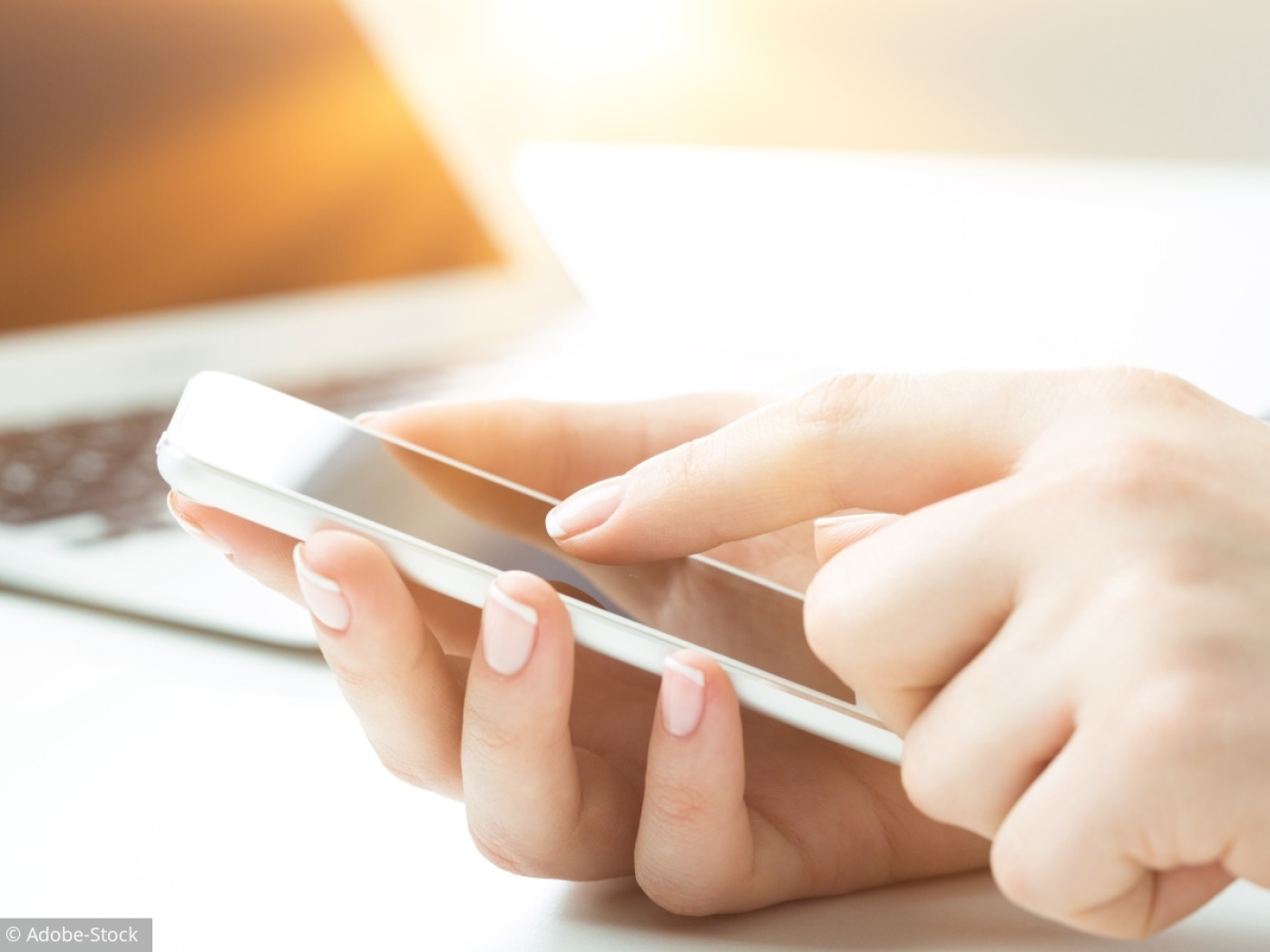 GSM (voir notre site)
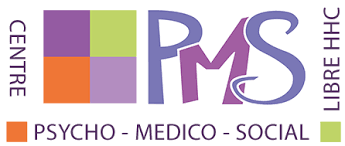 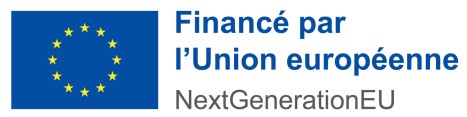 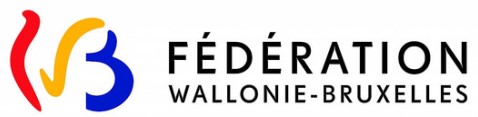